Unit 7  Abilities
Grammar
WWW.PPT818.COM
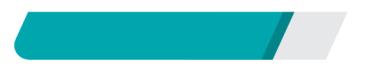 课前自主预习
Period 3　Grammar
smoke
camera
Period 3　Grammar
no problem
a good place to have fun
take a camera with sb.
leave sth. at home
fly as fast as light
顺便问一下， 顺便说说
用你的手机打电话
看穿墙壁
Period 3　Grammar
Can
you        can              Here         you              are
May
Of               course                      may
Period 3　Grammar
Could             I                 smoke
can't
What              an
has
How         beautiful                                    are
Period 3　Grammar
Period 3　Grammar
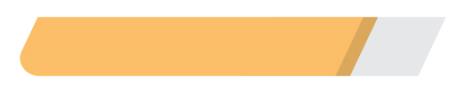 课堂互动探究
词汇点睛
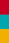 1　 by the way顺便问一下，顺便说说
[观察] By the way, can you take your camera with you, Amy? 
顺便问一下，你能随身带着你的相机吗，埃米？
Period 3　Grammar
[探究] by the way 意为“顺便问一下，顺便说说”，通常用在交谈中打断话题，以插入题外话或问题。
By the way, where is the bus station? 
顺便问一下，公共汽车站在哪里？
[拓展]与way 相关的短语：
in the way 妨碍； on the way 在路上；
 in a/one way 在某种程度上
Period 3　Grammar
活学活用
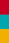 —　　　　， do you live with your parents or have a place of your own?
—I live on my own. 
A．In a way			B．By the way
C．On the way			D．In the way
B
Period 3　Grammar
2　no problem 没问题
[观察] —Could you post the letter for me? 你能帮我寄这封信吗？
—No problem. 没问题。
 [探究] no problem意为“没问题”，用来愉快地回答对方的请求或表示有能力做某事。
 [拓展] (1)no problem可作感谢或抱歉的答语，意为“没什么；没关系”。
—Thank you very much for your help. 非常感谢你的帮助。
—No problem. 没什么。
—I'm sorry to have kept you waiting. 对不起，让你久等了。
—No problem. 没关系。
Period 3　Grammar
活学活用
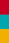 2018·连云港—Could you help me carry the equipment to the basketball field, Robin?
—　　　　. I'll do it at once.
A．Not at all			B．No problem
C．Wait a moment		D．That's right
B
【解析】考查交际用语。not at all意为“一点儿也不”；no problem 意为“没问题”；wait a moment意为“等一会”；that's right意为“对的，正确的”。故选B。
Period 3　Grammar
语法聚焦
[一、can, could和may的用法]
教材典句
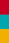 1．Millie can speak good English. 
米莉英语说得好。 
2．—Could I smoke here？我能在这里抽烟吗？
—Sorry, I'm afraid you can't.对不起，恐怕不行。
3．—May I use your mobile phone？我可以用你的手机吗？
—Of course you may.你当然可以。
Period 3　Grammar
语法探究
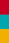 1．can和could表示能力
(1)can表示现在的能力，could 表示过去的能力。
I can't speak French. But I can speak English.
我不会说法语，但我会说英语。
She could play the piano when she was only six.
当她只有六岁的时候，她就会弹钢琴了。
Period 3　Grammar
(2)can表示能力时，与be able to的意思相同；但can只有现在时和过去时两种时态，而be able to可以用于各种时态。
Look! I can fly a kite.
看！我会放风筝了。
At that time I could still read without glasses.
那个时候，我仍然可以不戴眼镜看书。
They are able to sing these English songs. 
他们会唱这些英文歌曲。
Period 3　Grammar
2．can, could和may表示可能性
(1)①can表示推测“可能性”时，往往用于否定句或疑问句。can't意为“不可能”，语气很强。can用在疑问句中，意为“可能”。 
He can‘t be at home. 他不可能在家。 
It's so late. Where can she have gone? 天这么晚了。她可能去哪儿了呢？ 
②can/can't后可接进行时或完成时，表示对现在正在发生的动作或过去发生的动作进行推测。 
They can't be reading in the library.  他们不可能正在图书馆读书。
Period 3　Grammar
He can't have gone to Shanghai for I saw him a minute ago. 
他不可能去上海了，因为我刚才还看见他了。
(2)could可用于表示某事有可能发生或可能是事实。
The plane could be delayed by fog.  飞机可能会因为雾晚点。
Period 3　Grammar
(3)may的用法 
①may表示推测时，意为“可能，也许”，语气没有 must强。 
He may be American. 他可能是美国人。 
②may表示推测时，可以用于否定句，意为“可能不，也许不”，但不用于疑问句。
He may not be at home. 他也许不在家。
Period 3　Grammar
③may可以用来推测现在正在发生的动作或过去发生的动作。 
He may be sleeping now. 现在他可能正在睡觉。 
The boy may not be watching TV at home. 
这个男孩可能没在家看电视。 
These students may have seen the film before. 
这些学生以前可能看过这部电影。
Period 3　Grammar
④may还可以用来推测将来的情况。 
I think we should take raincoats with us; it may rain.  
我想我们应该带上雨衣，天可能要下雨了。 
She may not come this afternoon. 
今天下午她可能不来了。
Period 3　Grammar
活学活用
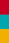 1．Jenny finally got the job because she 　　　　 speak English well.
A．could　　			B．must      
C．might  				D．should
A
Period 3　Grammar
2．2017·天津When you are travelling, bring a map because it
 　　　　help you. 
A．can't  B．mustn't       C．used to  D．may
D
【解析】考查情态动词辨析。句意：当你旅行时，带一幅地图，因为它可能对你有帮助。表示“可能，也许”应用may。故选D。
Period 3　Grammar
3．2018·黄石—It's too hot. 　　　　 I swim in the lake?
—No, you 　　　　. That's too dangerous!
A．Should; can't	B．Need; mustn't
C．Must; needn't	D．Could; can't
D
【解析】考查情态动词辨析。句意：太热了，我能在湖里游泳吗？”“不，不能。那太危险了！”由句意可知，第一空用could 问对方提出请求；第二空表示不允许，故选D。
Period 3　Grammar
[二、What和How引导的感叹句]
教材典句
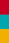 1．What a brave man! 多么勇敢的人啊！
2．What nice music it is! 多么美好的音乐啊！
3．What special eyes he has! 他的眼睛多么特别啊！
4．How beautiful! 多么漂亮啊！
5．How strong he is! 他是多么地强壮啊！
Period 3　Grammar
语法探究
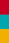 1．用来表达喜、怒、哀、乐等强烈感情的句子叫感叹句。感叹句通常用What或How引导。What 修饰名词，How 修饰形容词或副词。其结构如下：
What＋a/an＋形容词＋单数可数名词（＋主语＋谓语）！
What＋形容词＋不可数名词（＋主语＋谓语）！
What＋形容词＋复数可数名词（＋主语＋谓语）！
How＋形容词/副词（＋主语＋谓语）！
Period 3　Grammar
What a soft voice she has! 她的嗓音多么柔和啊！
What hard questions you asked! 你问的问题多么难啊！
How lovely the birds are! 这些鸟多么可爱啊！
How fast they are running! 他们跑得多么快啊！
2．在口语中通常用感叹句的省略形式，也就是省略句子的主语和谓语。
What a big library! 多么大的图书馆啊！
What fine weather! 多么好的天气啊！
Period 3　Grammar
What beautiful flowers! 多么漂亮的花啊！
How amazing! 多么令人惊叹啊！
3．What引导的感叹句与How引导的感叹句可相互转换。
What a clever boy he is！＝How clever the boy is! 
多么聪明的一个男孩啊！
Period 3　Grammar
活学活用
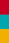 1．2018·宿迁 —　　　　 fine weather it is! Shall we go hiking in the hills?
—Why not?
A．What		B．What a	C．How　  D．How a
A
【解析】考查感叹句。在感叹句中，what修饰名词，而how修饰形容词和副词。weather 是名词，应用what引导，故排除C和D；而weather 是不可数名词，不能加a。故选A。
Period 3　Grammar
2．2018·随州—　　　　 sweet the flowers smell in spring!
—Yes, many tourists come to enjoy them every day.
A．What		B．How	
C．What a	D．How a
B
Period 3　Grammar
3．2018·十堰—I watched the live(直播)NBA game last night. How about you?
—Of course I did. 　　　　 amazing game it was!
A．What an　  		B．How an
C．What　  		D．How
A
【解析】考查感叹句。此感叹句结构为“What＋a/an＋形容词＋单数可数名词＋主语＋谓语！amazing以元音音素开头，应用an。故选A。